La Grande School District
2018-19 School District Report Card Data, 2018-19 Medicaid Eligibility Rate Data, and 2018-19 School Nurse Report Data
La Grande School District is located in La Grande, Oregon in Union County. They were accepted into the SB111 pilot project in May 2018 and became an enrolled School Medical Provider on 9/6/2018. 
In February of 2019, La Grande reported an initial start-up cost estimate of $4,575 for the first phase of the pilot project. 
Their first billing submission was on 6/11/2019. As of September 16, 2020, La Grande School District had received a total Medicaid reimbursement of $157,800.
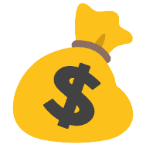 1
1
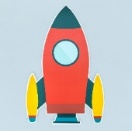 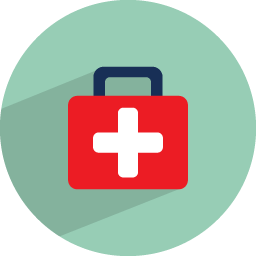 2
2
Project Launch to 1st Billing – 13 Months
3
3
Reimbursement Information
In the first year of the pilot project, La Grande worked to implement systems, integrate technology platforms, develop cost rates, and train staff. They began billing for 7 students and received a total reimbursement of $123,425.
In the second year of the pilot they billed for 17 students. They received a total reimbursement of $34,375. Please note: this reflects the impact of the emergency school closure and shift to distance learning.
La Grande School District utilized their Medicaid reimbursement to increase nursing services.
4
4
5
5
Source: DHS/OHA DSSURS Data Warehouse based on date of payment. Totals include both the return of the state/local match as well as the federal reimbursement. SFY 19-20 data reflects the emergency school closure.
In Conclusion
Future Outlook: La Grande School District and plans to continue to billing and are looking to expand. Although there were difficulties during implementation, they believe the benefits of implementing a Medicaid billing system have outweighed the costs; they have increased revenue over expenses. 
Recommendations for the State: Create standard cost rate or make process triennial, develop financial incentives for startup, eliminate match payment process, offer site-specific trainings.
Recommendations for School Districts: Start small, have staff dedicated to billing process, initial and ongoing training, demonstrate needs and rewards of program to create positive mindset with staff.
Top Five Challenges of Pilot Project
Top Five Benefits of Pilot Project
*Due to privacy concerns, the ODE is unable to publish information when less than 6 students as it may identify a student.